ΑΛΛΟΙΩΣΕΙΣ ΤΟΥ ΧΡΩΜΑΤΟΣ ΤΩΝ ΝΥΧΙΩΝ
Ειδικότητα: Τεχνικός Αισθητικός Ποδολογίας – Καλλωπισμού Νυχιών και Ονυχοπλαστικής
Γ΄ Εξάμηνο
Μάθημα: Πρακτικές Ασκήσεις Ποδολογίας
Ματοπούλου Ελένη  
Θεσσαλονίκη 2022
ΑΛΛΟΙΩΣΕΙΣ ΤΟΥ ΧΡΩΜΑΤΟΣ ΤΩΝ ΝΥΧΙΩΝ



Το φυσιολογικό χρώμα των νυχιών είναι ρόδινο και οφείλεται στην αγγείωση της κοίτης αυτών. Σε
περίπτωση κυκλοφοριακής διαταραχής και της σύστασης του αίματος το χρώμα των νυχιών γίνεται
ερυθροϊδές ή ωχρό. Οι καθ' αυτό αλλοιώσεις του χρώματος των νυχιών είναι οι εξής:

Λευκωνυχία
Σύνδρομο του κίτρινου νυχιού
Μελανωνυχία
Λευκωνυχία


Οι λευκές κηλίδες των νυχιών οφείλονται σε διαταραχή της κερατινοποίησης αυτών, ή σε παρουσία
φυσαλίδων αέρος αν και οι μηχανισμοί αυτοί δεν έχουν επιβεβαιωθεί. Οι λευκές κηλίδες των νυχιών είναι
άλλοτε μονήρεις και άλλοτε πολλαπλές και αφορούν ένα ή περισσότερα νύχια. Αναλόγως του σχήματός
τους διακρίνονται σε γραμμοειδείς, μήκους λίγων mm, οι οποίες διατάσσονται συνήθως εγκαρσίως και
σπανιότερα κατά του επιμήκη άξονα του νυχιού και σε στρογγυλές, διαμέτρου 1-2 μμ οι οποίες
εμφανίζονται συνήθως πλησίον της ανατολής του νυχιού και μετατοπίζονται προς τα εμπρός μαζί με το νύχι.
Οι λευκές κηλίδες εμφανίζονται αρκετά συχνά και δεν έχουν συνήθως παθολογική σημασία. Ενίοτε
οφείλονται σε μικροτραυματισμό ή σε γενική νόσο. Η ολική λευκωνυχία είναι σπάνια συγγενής και
κληρονομική δυσχρωμία των νυχιών, μεταβιβαζόμενη κατά τον επικρατούντα τύπο. Τα νύχια έχουν χρώμα
γαλακτώδη, πορσελανώδη ή όπως του ελεφαντοστού, είναι εύθρυπτα και απολεπίζονται εύκολα.
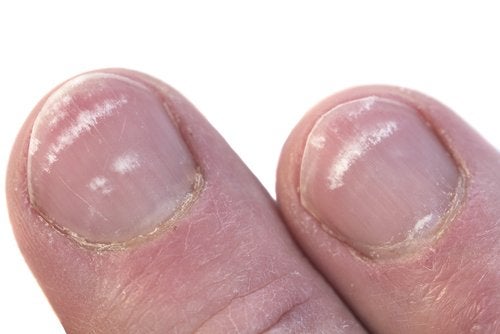 Σύνδρομο του κίτρινου νυχιού


Χαρακτηρίζεται από αλλοιώσεις των νυχιών, λεμφοίδημα και πλευριτικό υγρό. Τα νύχια των χεριών και
των ποδιών είναι κίτρινα ή ενίοτε κιτρινοπράσινα αδιαφανής και πεπαχυμένα, με εκσεσημασμένη εγκάρσια
κυρτότητα και μερικά απ' αυτά είναι αποκολλημένα. Αναπτύσσονται βραδύτερα του φυσιολογικού, το
επωνύχιο και η ανατολή του νυχιού πολλές φορές λείπουν. Οι δε πέριξ ιστοί είναι οιδαλέοι, όπως στο
χρώμα του παρωνυχίου.
Το λεμφοίδωμα εντοπίζεται εκλεκτικώς στα σφύρα μονόπλευρα ή αμφίπλευρα και ενίοτε κατά πολλά
έτη, των αλλοιώσεων των νυχιών. Στη λεμφογραφία ανευρίσκονται, όχι όμως πάντοτε, διαταραχές της
λεμφικής κυκλοφορίας. Το πλευριτικό υγρό ανευρίσκεται σε χρόνια βρογχίτιδα, κολπίτιδα των μετωπιαίων κόλπων και έμμονο βήχα. Οι αλλοιώσεις των νυχιών παραμένουν επί μακράν και σπανίως υποχωρούν αυτομάτως. Η αιτιοπαθογένεια και η θεραπεία του συνδρόμου παραμένουν άγνωστες. Αναφέρεται ίαση
μιας περίπτωσης κατόπιν χορήγησης επί μακρόθεν μεγάλων δόσεων βιταμίνης Ε.
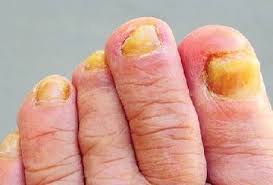 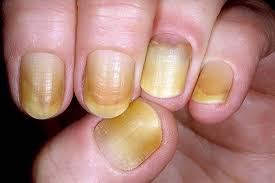 Μελανωνυχία


Χαρακτηρίζεται από μελάχρωση του νυχιού. Χρώμα μελανό ή καφέ, σε κηλιδώδη, γραμμοειδή ή
καθολική μορφή. Είναι δυνατόν να ενδιαφέρει πολλά ή μόνο ένα νύχι. Όταν αφορά πολλά νύχια οφείλεται
σε ποικίλα αίτια, μεταξύ των οποίων περιλαμβάνονται μύκητες, φάρμακα, γενικές νόσοι και εξωγενείς
χρωστικές ουσίες. Όταν η μελανωνυχία αφορά ένα μόνο νύχι τίθεται το σοβαρό διαγνωστικό πρόβλημα του
κακοήθους μελανώματος.
Παρόμοια εικόνα έχουν και : Ο μελαγχρωματικός σπίλος της μήτρας του νυχιού, το υπωνύχιο αιμάτωμα,
το επωνύχιο αιμάτωμα, το γλομμαγγείωμα, η υπωνύχιος μυρμηκιά και οι νεκρώσεις του υπωνυχίου εξ
εμβολής ή ισχαιμίας. Σε περίπτωση αμφιβολιών συνίσταται βιοψία και ταχεία ιστοπαθολογική εξέταση.
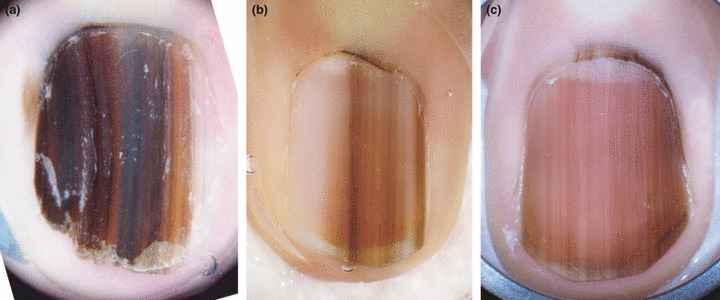 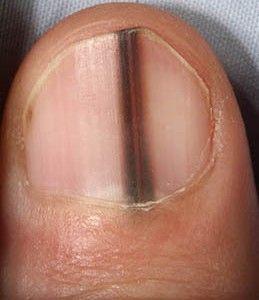 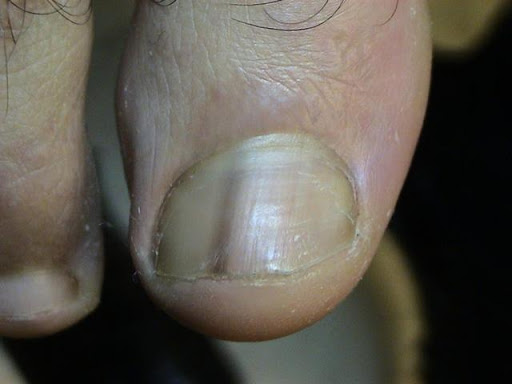 Ευχαριστώ για την προσοχή σας
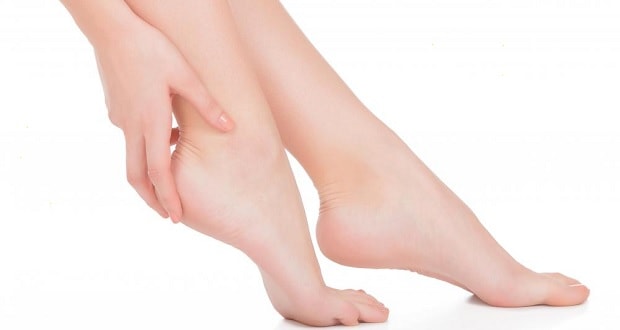